Дәріс №4. Білім беру мекемесінде ерекше психофизикалық дамуы бар (аутизм, эмоционалды бұзылыстары мен мінез-құлықтың бұзылуы бар) білім алушыларға физика пәнін оқыту әдістемесі.
Л.Н. ГУМИЛЕВ АТЫНДАҒЫ ЕУРАЗИЯ ҰЛТТЫҚ УНИВЕРСИТЕТІ
4-ДӘРІС
Білім беру мекемесінде ерекше психофизикалық дамуы бар (аутизм, эмоционалды бұзылыстары мен мінез-құлықтың бұзылуы бар) білім алушыларға физика пәнін оқыту әдістемесі.
Физика пәнін ерекше білім беру қажеттіліктері бар оқушыларға оқыту
Физика пәнін ерекше білім беру қажеттіліктері бар оқушыларға оқыту барысында бірнеше маңызды аспектілерді ескеру қажет. Бұл аспектілер оқушылардың білім алуына тиімді жағдай жасауға көмектеседі.

1. Жеке оқыту жоспары (ИОП) құрастыру- ерекше білім беру қажеттіліктері бар оқушыға арнап құрастырылатын құжат.
. Сабақтарды дифференциациялау
- Дифференциациялау – әрбір оқушының білім деңгейіне және қажеттіліктеріне сәйкес сабақтарды ұйымдастыру.
3. Визуалды және интерактивті құралдарды қолдану
- Визуалды құралдар – физикалық құбылыстарды түсіндіруге арналған кестелер, диаграммалар, видеоматериалдар.
- Интерактивті құралдар – компьютерлік симуляциялар, интерактивті тақталар.
4. Практикалық жұмыстар мен эксперименттер
- Практикалық жұмыстар – физикалық заңдылықтарды іс жүзінде тексеруге арналған тапсырмалар.
- Эксперименттер – физикалық құбылыстарды зерттеуге арналған зертханалық жұмыстар.
5. Қолдау көрсету қызметтері
- Педагогикалық қолдау – арнайы педагогтардың, логопедтердің, дефектологтардың қызметтері.
- Психологиялық қолдау – психологтардың оқушыларға эмоционалдық және психологиялық қолдау көрсетуі.
6. Бағалау әдістерін бейімдеу
- Бейімделген бағалау – ерекше білім беру қажеттіліктері бар оқушылардың білім деңгейін бағалауға арналған әдістер.
7. Оқу материалдарын бейімдеу
- Бейімделген оқу материалдары – ерекше білім беру қажеттіліктері бар оқушыларға арналған оқулықтар, жұмыс дәптерлері.
Физика пәнін оқыту
Инклюзивті білім беру үшін көп еңбек, ұстаздық махаббат пен мейірімділік керек. Сонымен қатар, ЕБҚ бар балаларды қоғаммен байланыстыру – балалардың өз жағдайына қарай білім алу ортасына бейімдеу қажеттігі туындайды.
Инклюзивті білім беру ортасы төмендегі мәселелерді шешуді көздейді:
- Білім беру кеңістігіне қарай әрбір ерекше баланың дұрыс бейімделуі;
- Баланың ерекшелігіне қарай білім беру, тәрбие процесін қайта құру;
- Ортада қолайлы психологиялық ахуал орнату;
- Ерекше балалардың білім беру процесіне толық қатысуын қамтамасыз ету;
- Жалпы білім беретін мектептерде ерекше балаларды қалыпты балалардың үнемі жағымды қабылдауына назар аудару.
КЕДЕРГІСІЗ ОРТА
Мысалы, тірек – қимыл бұзылыстары бар балалар, яғни туылғаннан деформацияға ұшыраған балаларды білім беру үрдісіне қосуда сыныптың кең болуы, баланың арбамен еркін қозғала алуы, бұл – баспалдақты жолдар бар аймақтарға пандустар орнату;
Көруінде бұзылыстары бар балалар үшін есіктерлің толығынан ашылатын және толық жабылатын құрылымда болуы қажет, көруінде бұзылуы бар балаларға арналған сыныпта, жиһаздың орнын жиі ауыстырмағаны дұрыс. Көруінде бұзылуы бар балалармен жұмыс жасау үшін бірқатар қосымша факторларды ескеру қажет: егер баланың көруі өте әлсіз болса, заттар әрдайым бірізділікте орналасып, көруі нашар бала осы кеңістікте бағдарлай алуы керек;
Естуінде ақауы бар балалар ең жақсы естілетін жерде, мұғалімнің ерінінен жақсы «оқи» алатын және сыныптың басқа оқушыларының жақсы көре алатын бөлікте отырулары керек;
Эмоцианалды – ерік әрекеттері бұзылған балаларды зейінді ырықсыз аударатын заттардың аз орналасқан бөлігіне отырғызған дұрыс, оларды артқы орынға оытрғызуға болмайды. Мысалы: терезенің алды, плакттар немесе т.с.с, есіктің жаны бұлардың барлығы баланың сабаққа деген ықыласын бұзады.
КЕДЕРГІСІЗ ОРТА
Инклюзивті білім беруді енгізуді үйлестірудің негізгі проблемалары
Инклюзивті білім беруді енгізуді үйлестірудің негізгі проблемалары
-Педагогтердің әлеуетін арттыру;
-Менеджмент пен кадрлық жүйесін жақсарту;
-Бүгінгі таңда ПМПК – ға ең үлкен қажеттіліктерді жою (Түркістан, Алматы, Қарағанды, Атырау облыстарында және Астана қаласында бар).
Ерекше білім беруді қажет ететін оқушыларды оқыту барысында білім, білік және дағдылармен ғана шектеліп қалмау қажет, оқыту мақсатында жеке тұлғаның білімі, тәжірибесі және қабілет құзыреттіліктері қалыптасуы қажет.  
Құзіреттіліктер білім, білік, дағдыларға қарама-қайшы келмейді, бұл оларды саналы, орнымен пайдалануды көздейді. Бұл тәсілдерді ескере отырып, оқушылардың алған білімдерін, біліктерін нақты оқу және өмірлік жағдайларда орнымен пайдалануға үйрету.
ФИЗИКА ПӘНІ ҚИЫНДЫҒЫ
Физика пәні қиындығы бойынша басқа пәндер арасында жоғары орын алатыны мәлім. Физиканы оқытудың қиындығы және күрделілігі мұғалім бесаспап болуын талап етеді: ғалым, - яғни пәнді терең меңгеру; мұғалім, - әр оқушыға білім беру мүкіндігі және жеке – жеке бақылау; суретші, - коммуникативті құзыреттіліктің жоғары дәрежесі. Аталған рөлдердің әрқайсысы кез – келген сабақта жүзеге асырылатын процесс. Бұл ретте сабақтың әрбір тармағы мен кезеңі  ЕҚБ бар оқушының ерекшелігін және сыныптың ерекшелігін ескере отырып ойластырылуы тиіс.
ЕҚБ оқушы үнемі мұғалім тарапынан жеке көзқарастар мен назар аударуды талап етеді. Пән бойынша материалды қабылдаудың өзінде үлкен кешеуілдер болатынын үнемі есте сақтау және ескеру. Кешеуілдер неліктен болады: ақыл – ой белсенділігінің төменділігі, талдау – синтездеу – салыстыру процестерінің жеткіліксіздігі, есте сақтау қабілетнің нашарлығы, тез шаршау, танымдық белсендіктің болмауы, сарқылу бұның бәрі оқушының құрдымға кетуіне әкеліп соғады. ЕБҚ бар бала бүкіл сыныппен бірге тапсырманы бір уақытта және жоғарғы деңгейде орындай алмайды. Бірақ бақылау жұмысы кезінде жеке тапсырмаға келгенде, алдыңғы сабақтардағы тәжірибесін пайдалана отырып есептерді шеше алады.
ҮЙ ТАПСЫРМАСЫ
ЕҚБ бар оқушының үй тапсырмасына ерекше назар аударуымыз керек. Үй тапсырмасы оқушының базалық деңгейіне сәйкес, орындалу жолы оңай болу керек. Ал тапсырма физикалық мәселелер мен жағдаяттарды шешуді көздейтін болса, онда балаға сабақта орындаған тапсырманың алгоритміне ұсас етіп және нұсқаулар арқылы берген дұрыс. Мысалы, Л.И Орловскаяның нұсқаулығында келтірілген материалды пайдалану мысалын келтіреміз (кесте 4).
Есеп: 40 Н күштің әсерінен қорап 130 см қашықтыққа жылжиды. Орындалған жұмысты анықтаңыз.
ЕҚБ бар оқушылармен жұмыс
ЕҚБ бар оқушылармен жұмыс кезінде ұстаз осы ерекшеліктерге мән беру керек:
-Тапсырмаларды толық қанды түсінбеу мұғалімнің қосымша көмегін қажет етеді;
-Оқу ұғымдарын – терминдерді меңгерудегі қиыншылықтар;
-Оқу жұмысы барысында өз ойларын қалыптастыра алмау және жеткізе алмау;
-Сөйлеу дамуының тежелуі;
Берілген материалмен жұмыс істеу адамзаттың негізгі қабілеттернің бірі. 
Оқу дағдысы бастауыш сыныпта қалыптаса бастайтын құбылыс. Бастауыш сыныпта оқушы оқу дағдысын, мәтіннің негізгі мақсатын бөліп көрсетуді, жоспарын құруды үйренеді. Бұл құбылыс жылдан жылға қиындай береді. Бірақ, ЕБҚ бар балаларға  материалмен жұмыс істеу қабілетін қалыптастыру оқытушының назарын керек етеді. Ол бірнеше кезеңдерден тұрады:
-Мәтінді оқып, мәтін бойынша сұрақтарға жауап табу, суретер мен кестелер, графиктерден керекті материалдарды ала білу;
-Ұсынылған мәліметтердегі негізгі ойларды бөліп көрсетуді үйрену;
-Негізгі сұрақтарға мәтінмен ортақ етіп жауап беру;
Инклюзивті балаларды бағалау
ЕБИнклюзивті балаларды бағалауды бағалаудың арнайы шкаласы қолданылады. Инклюзивті  білім беру жағдайында оқушылардың білімдерін бағалайтын критериалды бағалаудың технологиялық жүйесін әзірлеумен әр түрлі ұйымдар мен ғылыми зертханалар айналысады.
Оқыту процесін жобалау кезеңдегі жүзеге асырылады: алдымен оқу курсы деңгейінде, содан соң оқу тақырыбы деңгейінде және соңында сабақ деңгейінде.  
Ақыл-ой кемістігі бар балалардың қабылдау деңгейі әр түрлі болғандықтан бірдей нәтиже ала алмайды, сондықтан олардың  деңгейлеріне қарай тұжырымдалып отырады. 
Деңгейлеп оқытуда Б.Блум таксономиясын пайдалануға болады, соның ішінде «тану», «түсіну»,  «қолдану». Бұл деңгейлер П.Я. Гальпериннің ақыл-ой әрекетін сатылап қалыптастыру теориясының негізінде алынған әдістемелік тәсілдермен сәйкестендіріледі [22].
Оқу мақсаттарының бірінші категориясы «тану» деңгейінде оқушылар танып-білуге, ұғымдарды ажыратуға арналған тапсырмалары мен жаттығуларды орындауға қабілетті болады. 
«Түсіну» категориясында оқу мақсаттарының өтілетін материалдың ішкімазмұнын ұғынуға, терминдер, ережелер мен символдарды қолдана алуғабағытталған болып табылады.
«Қолдану» категориясында жаңа ұғымдар мен ережелердің дұрыс қолданылуын қамтамасыз етеді.
Ерекше қажеттіліктері бар оқушылар үшін инклюзивті білім беру формалары
ҮЙДЕ ОҚЫТУ
Үйде оқыту әсіресе ерекше қажеттіліктерді талап ететін балалары бар отбасылар арасында танымал бола бастады [15]. Үйде оқыту ата-аналар үшін максималды бақылау мен икемділік береді, бұл бала үшін тамаша білім беру бағдарламасы мен жағдайларын құруды жеңілдетеді. Сонымен қатар, кейде сіздің аудан әкімшілігі ерекше баласы бар отбасыларға қаржылық көмек көрсетеді, компьютерлік оқулықтар береді немесе тәрбиешілер жібереді.
Үйде оқытудың артықшылықтары мен кемшіліктерін талдайтын болсақ7
Артықшылықтары:
-Сіз балаңыздың білім беру тәжірибесі мен оқу ортасын бақылайсыз және оны оған өте ыңғайлы етіп жасай аласыз.
-Білім берудегі кедергілер, қорқыту, емтихандардағы мазасыздық және басқа да мектеп мәселелерінен толығымен аулақ болуға болады.
-Сізде балаңызға қажетті салаларға назар аудару және күшті жақтарын нығайту арқылы дағдыларды дамытуға көмектесетін үлкен мүмкіндік бар.
-Кемшіліктері:
-Егер сіз толық уақытты жұмыс жасасаңыз, үйде оқыту мүмкін болмауы мүмкін.
-Үйде оқыту оқшауланған болуы мүмкін және үйде оқытудың дұрыс топтарын табу қиын болуы мүмкін (әсіресе ауылдық жерлерде).
Көптеген ата-аналар мен тәрбиешілер үйде оқытуды тым күрделі және қиын деп санайды
СҰРАҚТАР
1. Ата-ана, бала және мұғалім арасындағы кері байланысты қамтамасыз етудің негізгі әдістері қандай?

2. Оқу бағдарламасының тиімділігін бақылаудың қандай критерийлері бар?

3. Әр оқушының жеке ілгерілеушілігін дамыту үшін қандай стратегиялар қолданылуы керек?

4. Инклюзивті білім беру ортасында әртүрлі мүмкіндіктері бар балаларға білім беру кезінде қандай негізгі аспектілерді ескеру қажет?

5. Сыни тұрғыда ойлау мен өзін-өзі бағалауды дамыту үшін қандай әдістемелік тәсілдер тиімді?
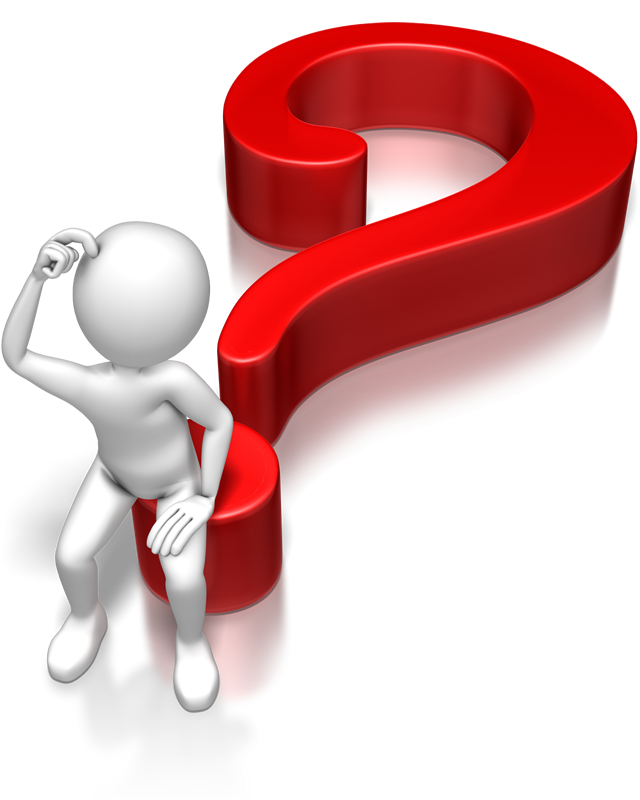 НАЗАРЛАРЫҢЫЗҒА РАҚМЕТ!